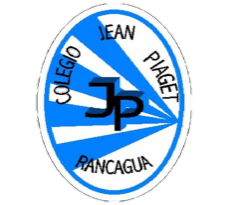 PLANIFICACIÓN  CLASES VIRTUALESSEMANA N° 38FECHA : 14- Diciembre-2020
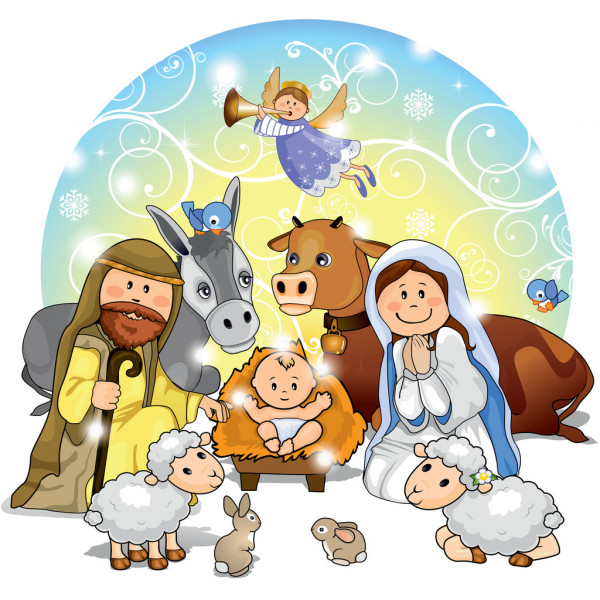 Colegio Jean Piaget
Mi escuela, un lugar para aprender y crecer en un ambiente saludable
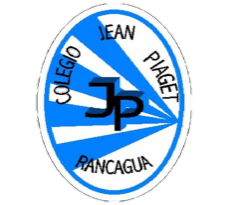 Reglas para una buena clase
Puntualidad
tener materiales solicitados
Ser respetuoso con el profesor y sus compañeros
Mantener micrófono apagado y cámara encendida(solo si el alumno quiere)
Dudas o consultas
Estar atento a la clase online
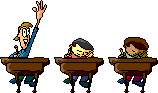 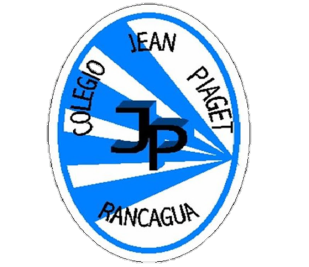 InicioActivación Conocimientos Previos
RECORDEMOS
¿Qué decoraciones podemos observar en esta época del año? 

 ¿Qué materiales podemos utilizar para crear una decoración navideña?
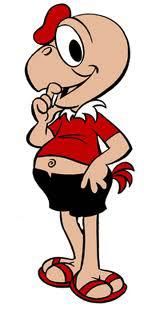 Ejemplo
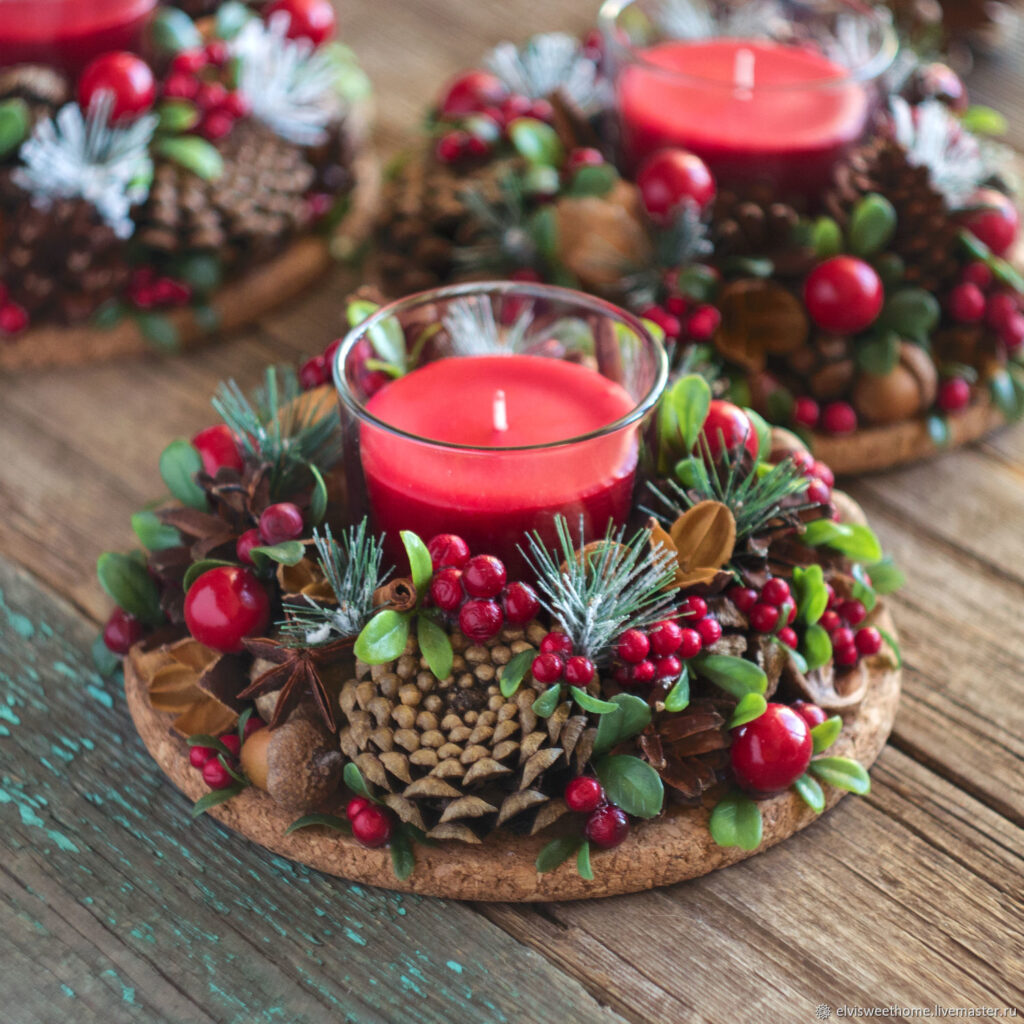 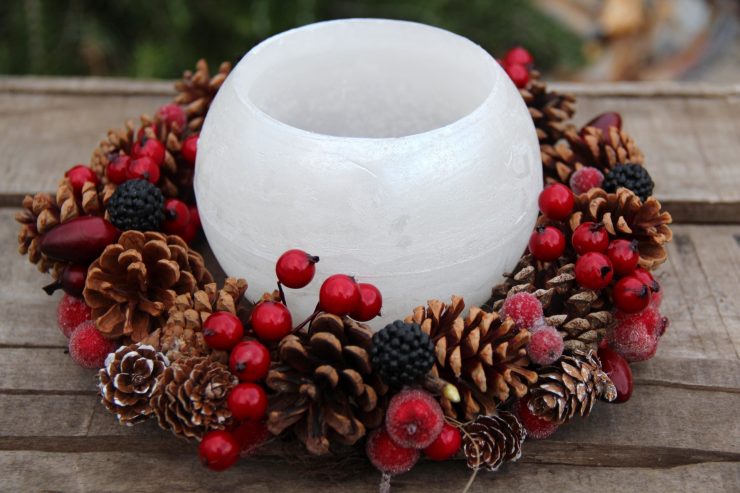 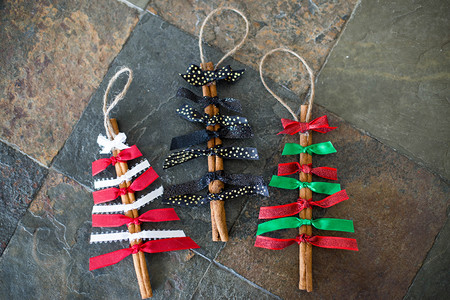 MANOS A LA OBRA
AHORA QUE YA RECORDAMOS LOS MOVIMIENTOS ARTISTICOS ES MOMENTO DE COMENZAR A CREAR: 
1- Mezcla en un pocillo 3 cucharadas de sal y una de pintura. 
2- revuelve hasta que toda la sal quede impregnada con la puntura.
3. Repite los mismos pasos con la pintura de color rojo y verde. 
4- Con ayuda de un conito de papel comienza a verter la mezcla en el pocillo o vaso.
5- con ayuda de un mondadientes o palo d brocheta te puedes ayudar para realizar el diseño que más te guste
6- Como bien lo sabes, durante el desarrollo de la clase, comenzará a sonar una música en la que deberás estar muy atento a cada pregunta.
¿Qué vamos a crear?
https://www.youtube.com/watch?v=9ZIIVIDIlpw&t=2294s
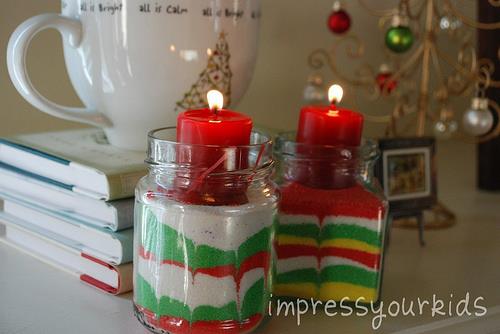 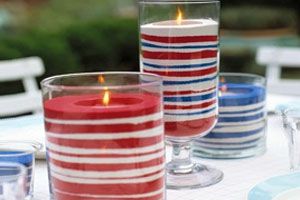 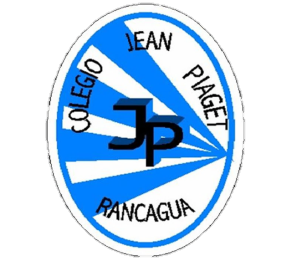 TICKET DE SALIDA
ASIGNATURA Artes Visuales, Tecnología y Música
SEMANA 38
CIERRE
Nombre: _______________________________________
¿Qué técnica se debe utilizar para crear arena de color? 

2) ¿Qué criterios de seguridad debes tener en cuenta al momento de crear el frasco con arena de color?

3) ¿Qué criterios estéticos consideraste importante para tú decoración? 

4) Según la canción ¿De qué manera puedo asociar los contenidos a la canción y como puedo dar solución a la problemática que presenta la canción?
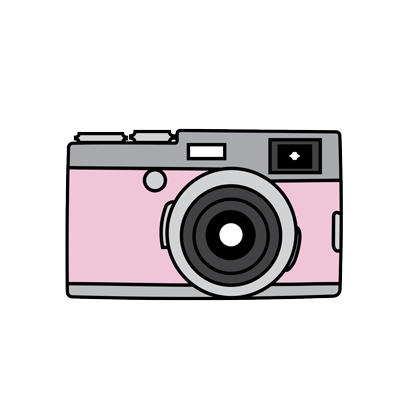 Enviar fotografía de este ticket de salida al: 
Correo: Alicia.cuellar@colegio-jeanPiaget.cl